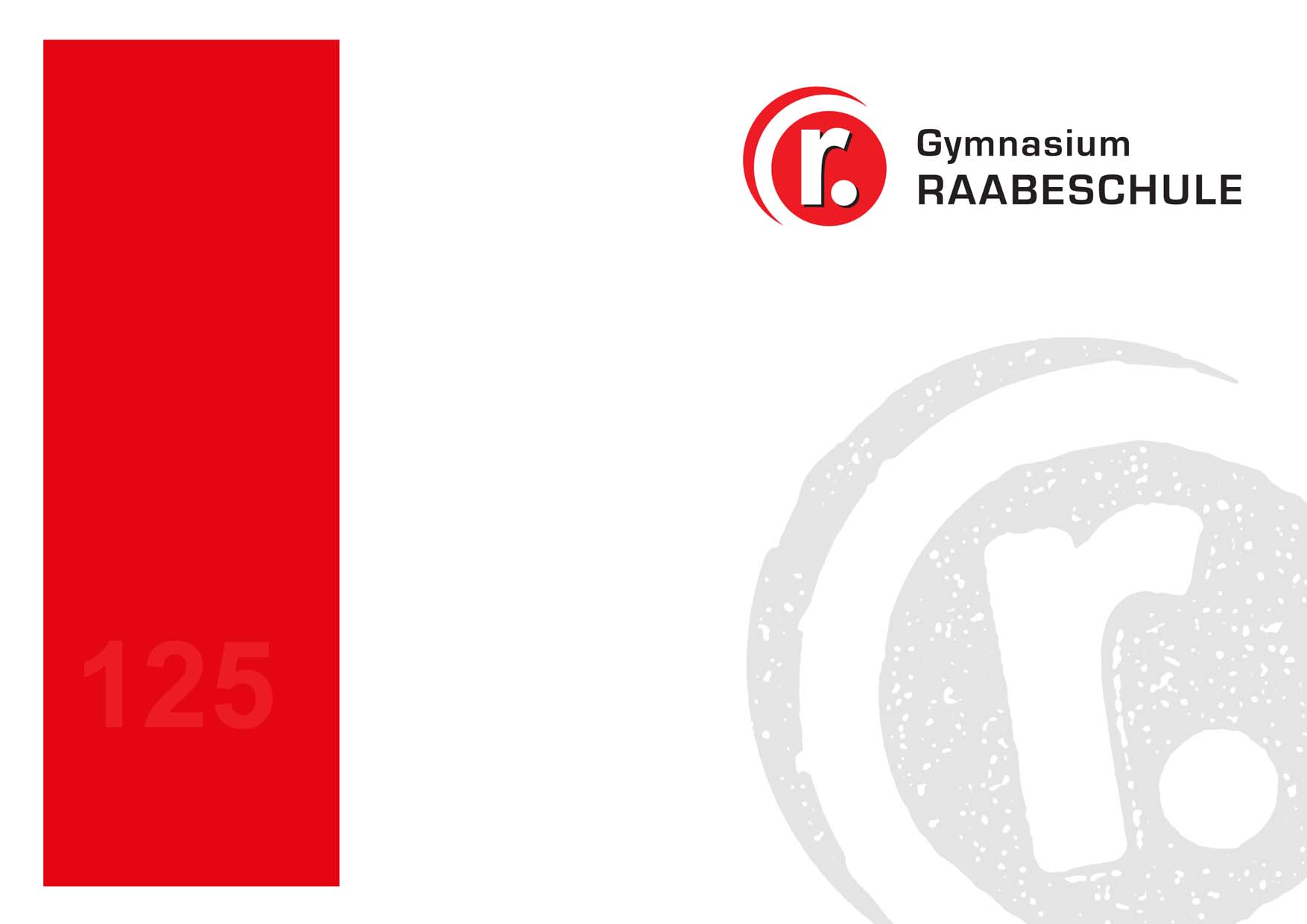 Informationsveranstaltung
für Eltern und Schüler 
der Klasse 11
zur Qualifikationsphase
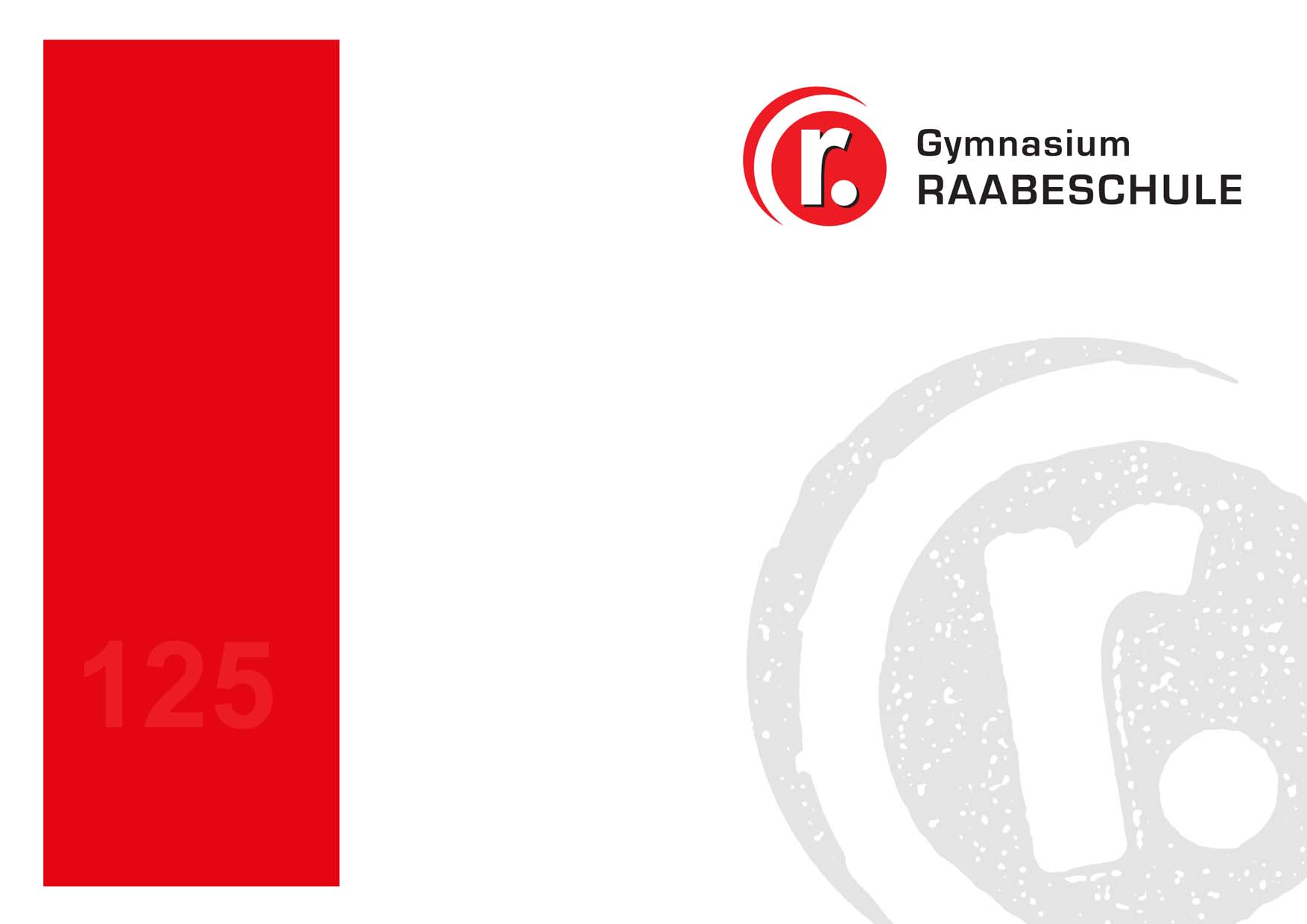 Abschlüsse und Berechtigungen
Nachweis bestimmter Leistungen in den vier Schulhalbjahren der Qualifikationsphase
            und
Nachweis bestimmter Leistungen in der Abiturprüfung


	      ALLGEMEINE 	   	      HOCHSCHULREIFE
Nachweis bestimmter Leistungen in zwei aufeinander folgenden Schulhalbjahren der Qualifikationsphase
              SCHULISCHER TEIL DER                          FACHHOCHSCHULREIFE
           dann
Abgeschlossene Berufsausbildung oder einjähriges berufsbezogenes Praktikum oder einjähriges soziales oder ökologisches Jahr, Wehr-/Zivildienst, Bundesfreiwilligendienst                 FACHHOCHSCHULREIFE
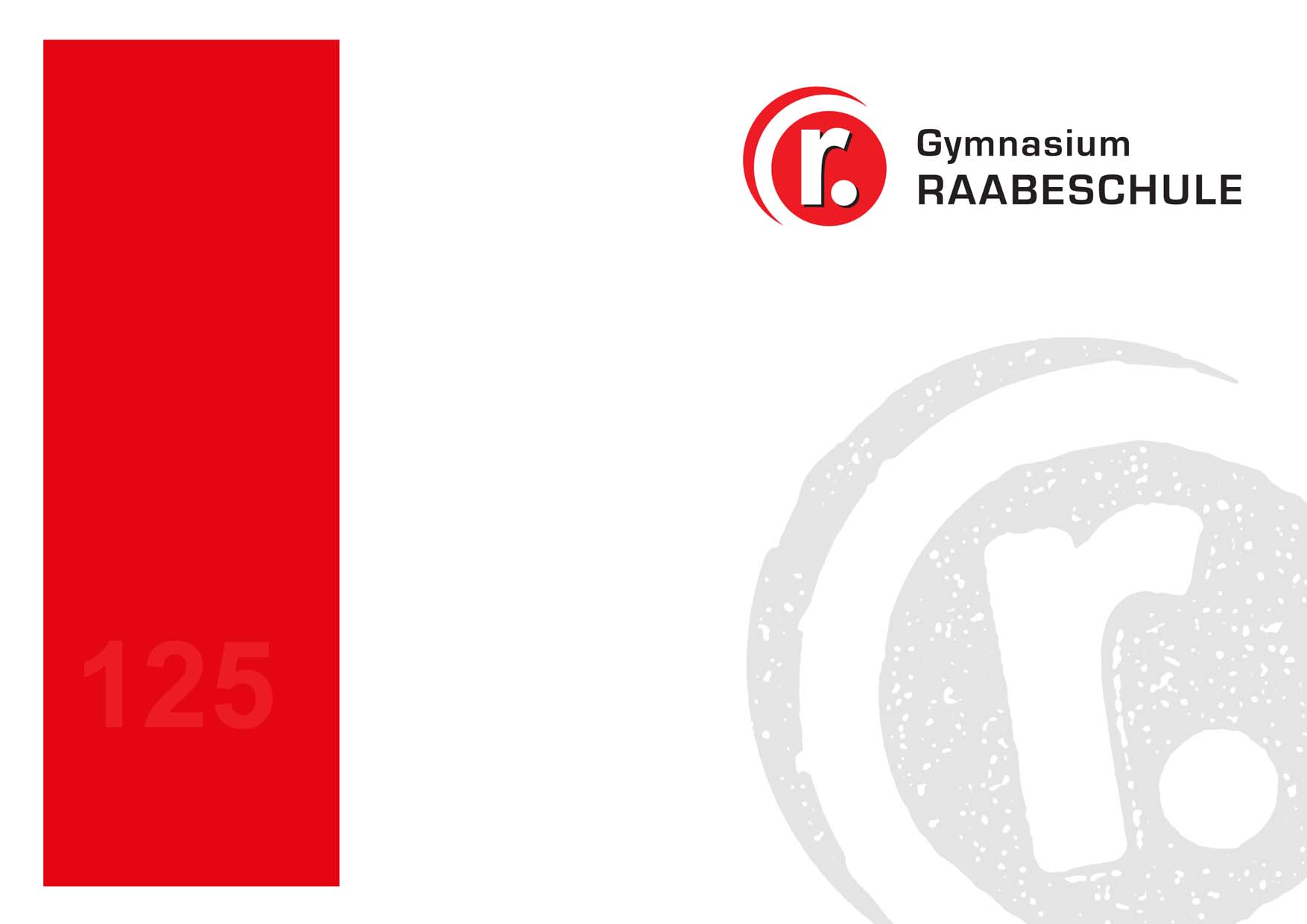 Aufbau der gymnasialen Oberstufe
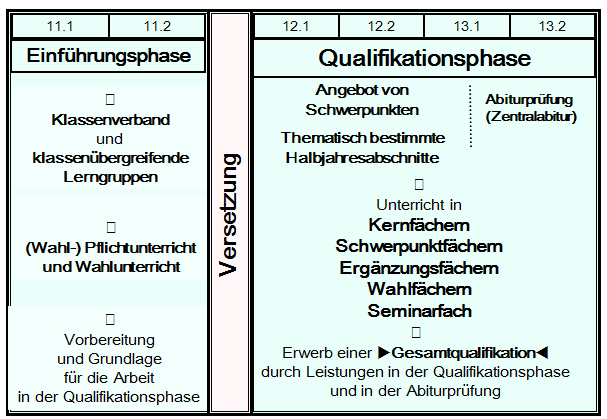 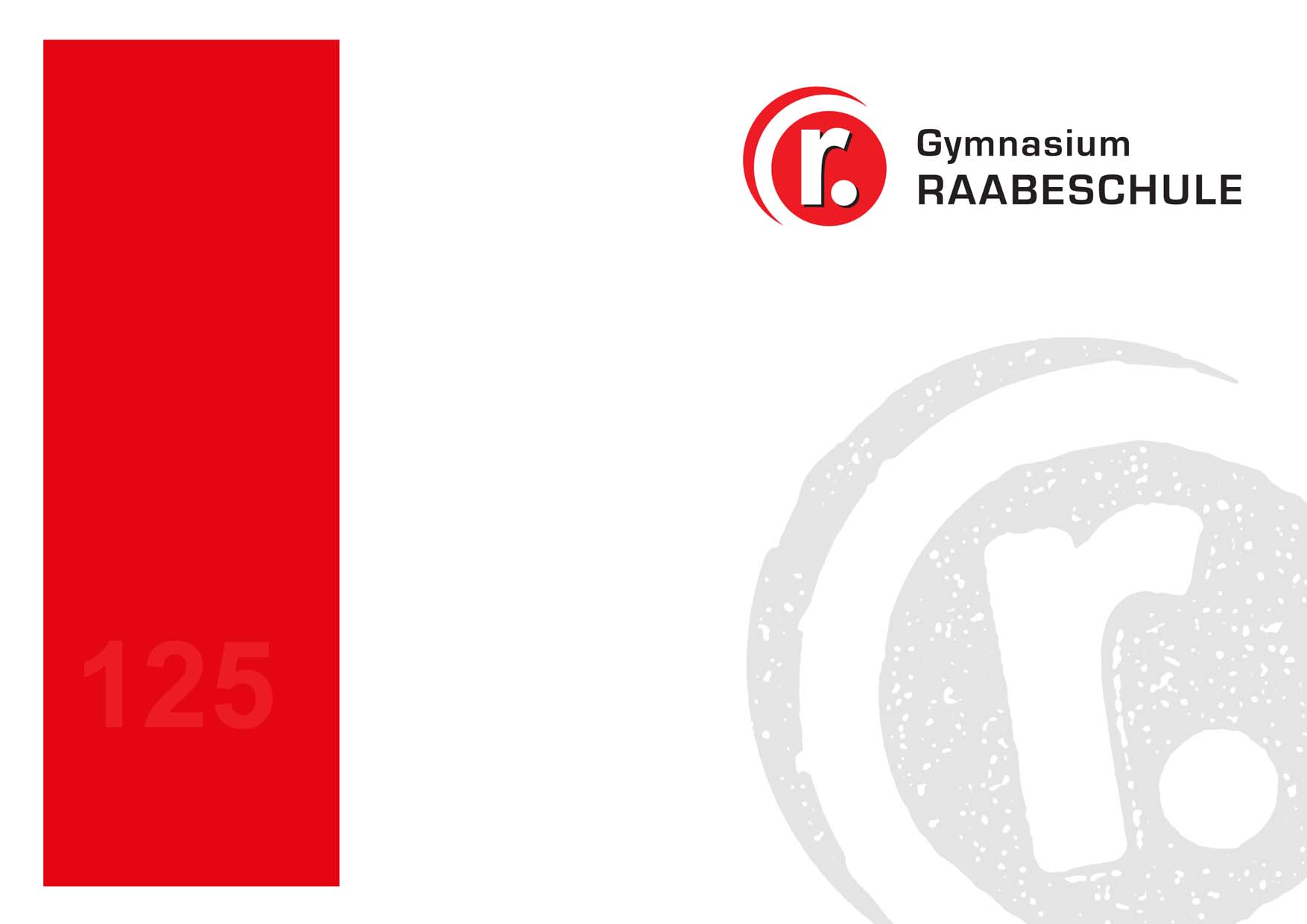 Leistungsbewertung in der gymnasialen Oberstufe
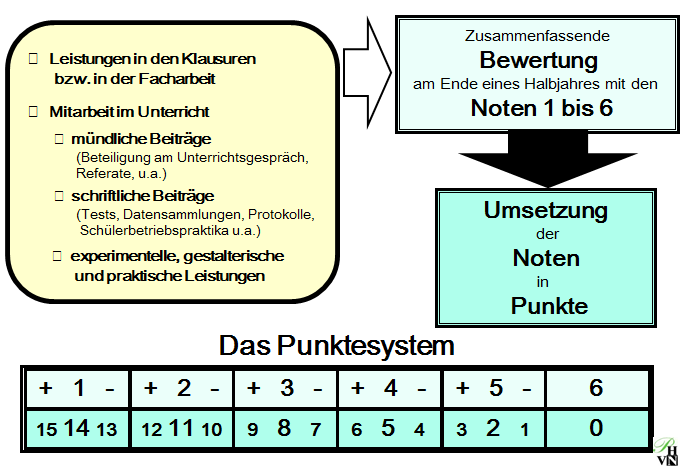 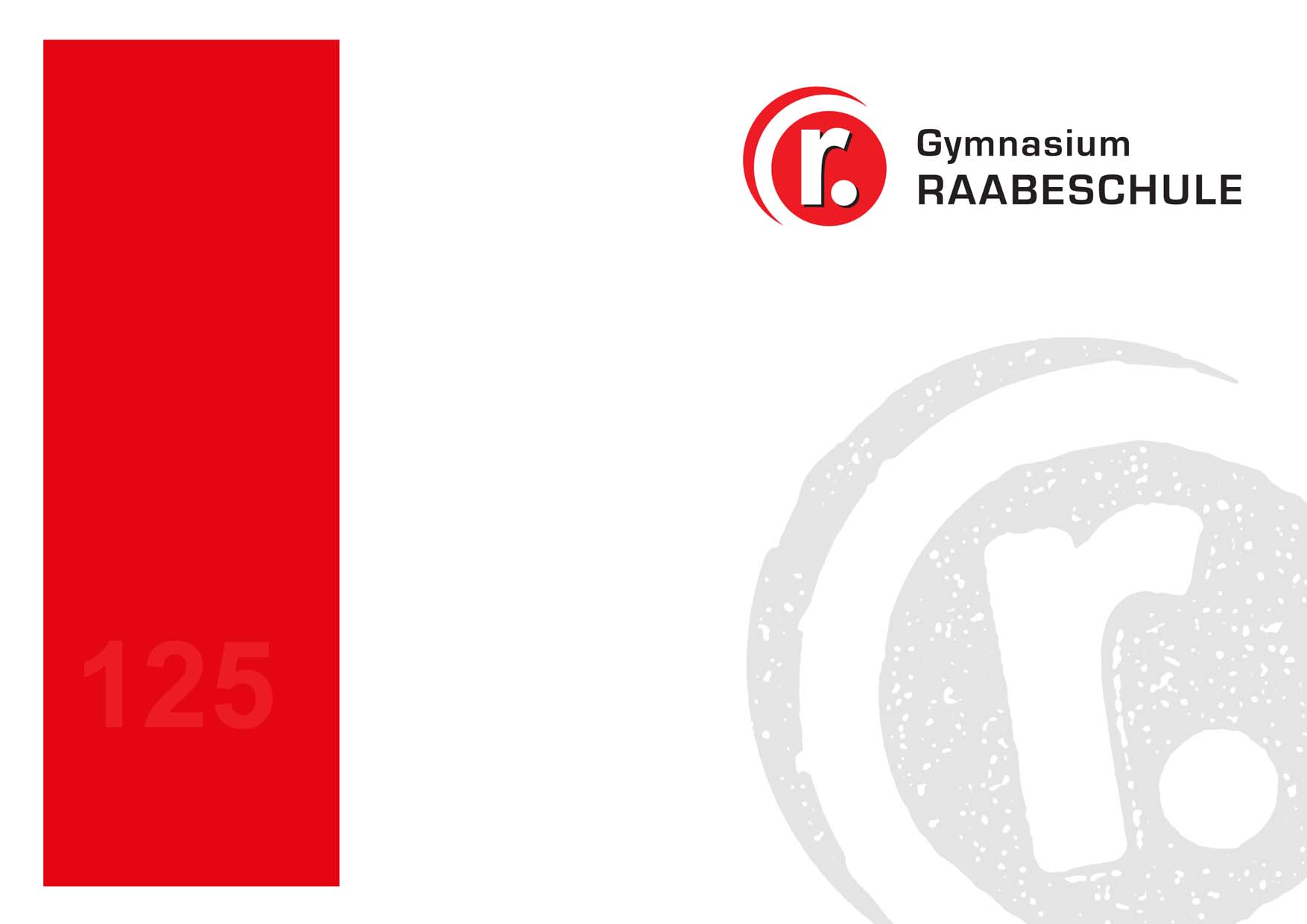 Leistungsbewertung in der gymnasialen Oberstufe
Jedes Semester wird getrennt bewertet.
Es gibt keine Versetzung.
Für das Abitur:
Kein Kurs darf mit 00 Punkten belegt werden.
Kurse mit weniger als 05 Punkten sind „Unterkurse“.
In P1 – P3 darf es maximal 3 Unterkurse geben.
Insgesamt dürfen unter allen eingebrachten Kursergebnissen maximal 7 Unterkurse sein.
Verweildauer in der gymnasialen Oberstufe
Regelfall:	3 Jahre
Mindestzeit:	2 Jahre
Höchstzeit:	4 Jahre
11.1
11.2
12.1
12.2
13.1
13.2
Einführungsphase
Qualifikationsphase
4
Keine Meldung
Überschreitung der Regelzeit
1.   Rücktritt nach dem 1. Halbjahr der Qualifikationsphase oder
2.   Rücktritt nach dem 2. Halbjahr der Qualifikationsphase oder
3.   Rücktritt nach dem 3. Halbjahr der Qualifikationsphase oder
4.   Rücktritt nach dem 4. Halbjahr der Qualifikationsphase
 Keine Meldung zur Abiturprüfung
 Rücktritt vor Beginn der Abiturprüfung
 Nichtzulassung zur Abiturprüfung
Zusätzlich möglich: Härtefall sowie Wiederholung nach Nichtbestehen des Abiturs
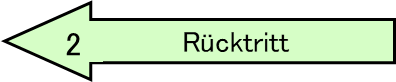 mit Versetzung in die Qualifikationsphase
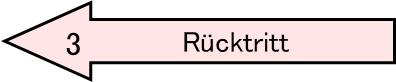 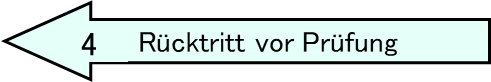 1        Rücktritt
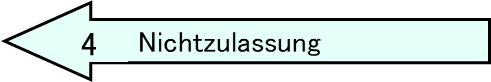 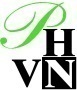 [Speaker Notes: Die Verweildauer beträgt in der Regel in der Einführungsphase 1 Jahr und in der Qualifikationsphase zwei Jahre. Besondere Regelungen für die Einführungsphase gelten für Schüler, die im Ausland waren (VO-GO § 4). Die Einführungsphase kann einmal wiederholt werden (VO-GO § 9 Abs. 4).
Tritt in der Qualifikationsphase bei Sport als P1 Sportunfähigkeit auf und ist kein Ersatzfach auf erhöhtem Niveau betrieben worden, so ist das erste Schuljahr der Qualifikationsphase zu wiederholen (VO-GO § 11 Abs. 7 Satz 3). 
Zeiten des Besuchs eines Beruflichen Gymnasiums werden auf die Verweildauer in der gymnasialen Oberstufe angerechnet.
Wer ohne Besuch der Einführungsphase in die Qualifikationsphase eingetreten ist, besucht die Qualifikationsphase mindestens zwei und höchstens drei Schuljahre.

Rücktritt 1: nur möglich, wenn die Einführungsphase noch nicht wiederholt worden ist.
Rücktritt 2, 3 und 4: sofern Abitur noch innerhalb der Verweildauer möglich]
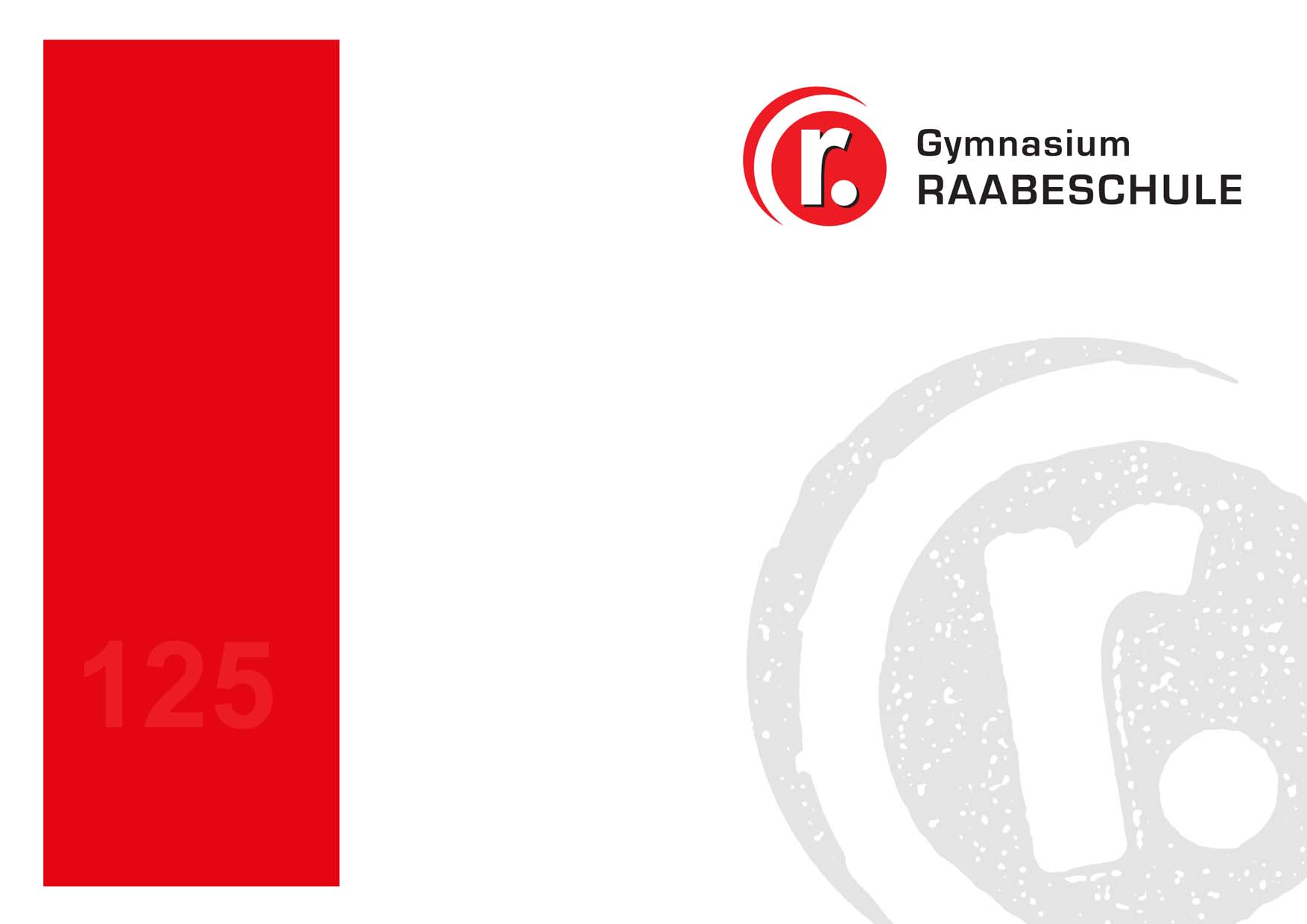 Aufgabenfelder
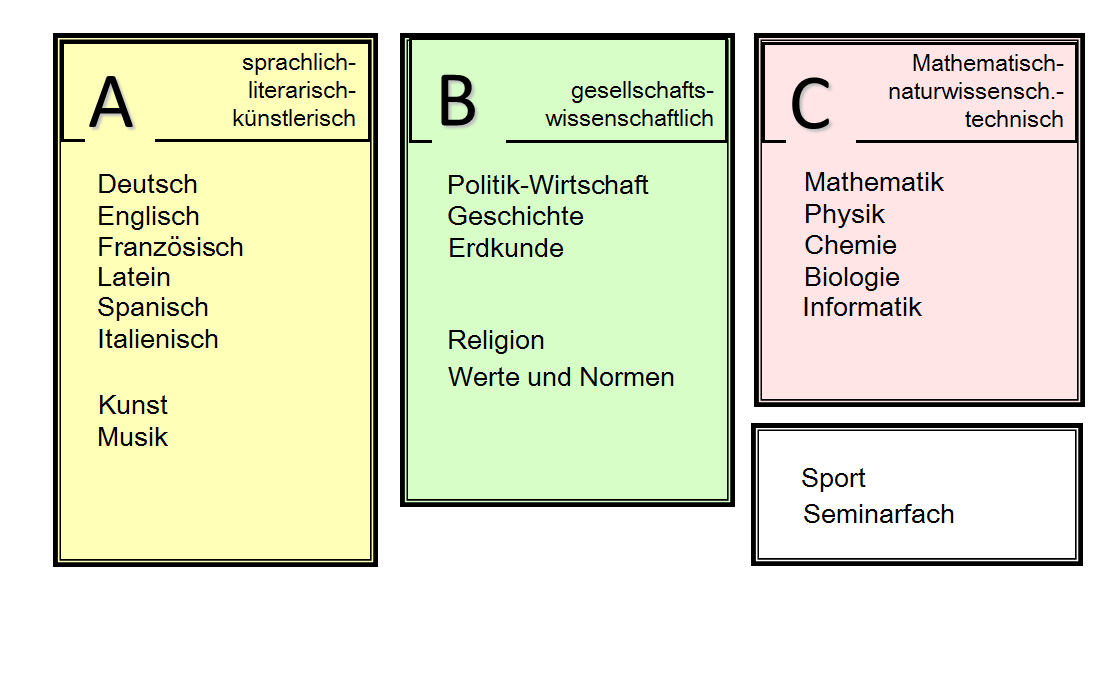 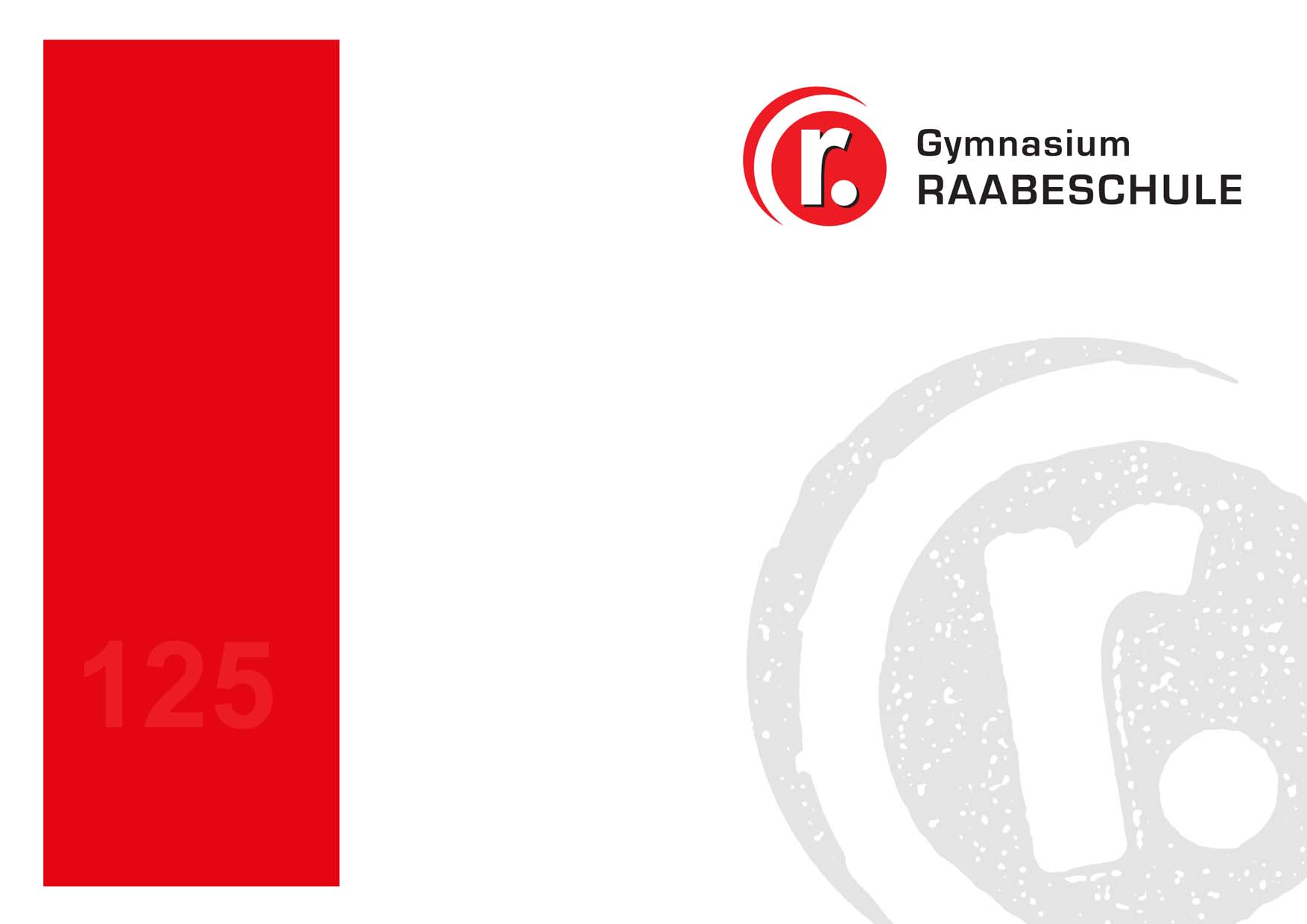 Kursarten
Kurse auf erhöhtem Anforderungsniveau
 drei Fächer mit jeweils 5 Wochenstunden (P1 – P3)
 tieferes Eindringen in den Unterrichtsstoff,    selbstständigeres Arbeiten
 P1 und P2 werden doppelt gewichtet
 P3 wird einfach gewichtet
 Abiturklausuren ca. 300 min
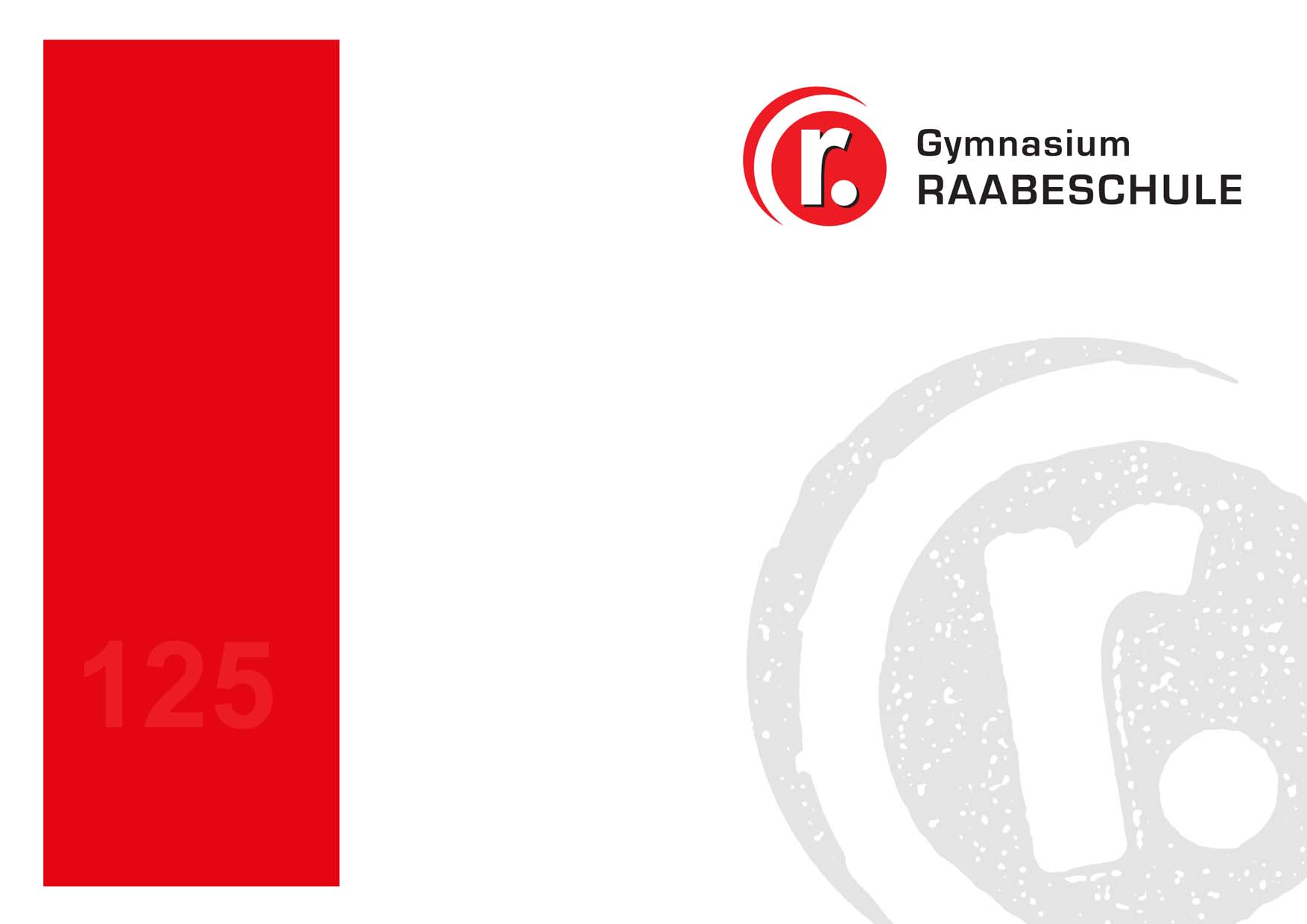 Kursarten
Kurse auf grundlegendem Anforderungsniveau
 Fächer mit jeweils 3 Wochenstunden
 etwas geringerer Stoffumfang 
 in einem dieser Fächer: schriftliche Abiturprüfung (P4)
 in einem dieser Fächer: mündliche Abiturprüfung (P5)
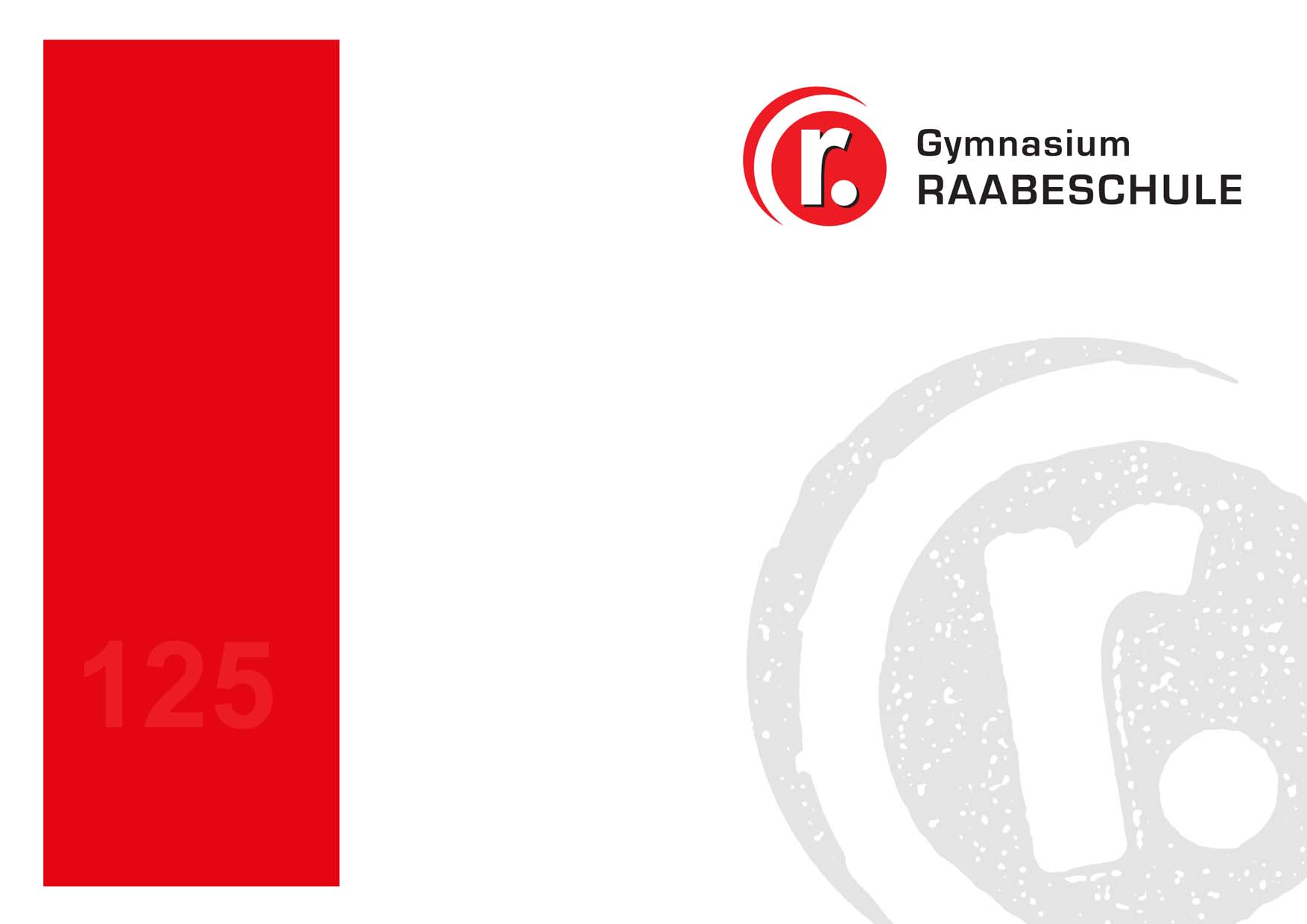 Kursarten
Weitere Fächer
 Fächer mit jeweils 2 Wochenstunden
  Sport (wenn kein Prüfungsfach)
  Seminarfach:  	-  fachübergreifende                                      Problemstellungen
				-  wissenschaftliche Arbeitsweisen 	  			   als Vorbereitung für ein Studium                         	-  Einübung verschiedener Methoden                                      (z.B. Präsentation von Ergebnissen)
		  		-  Facharbeit
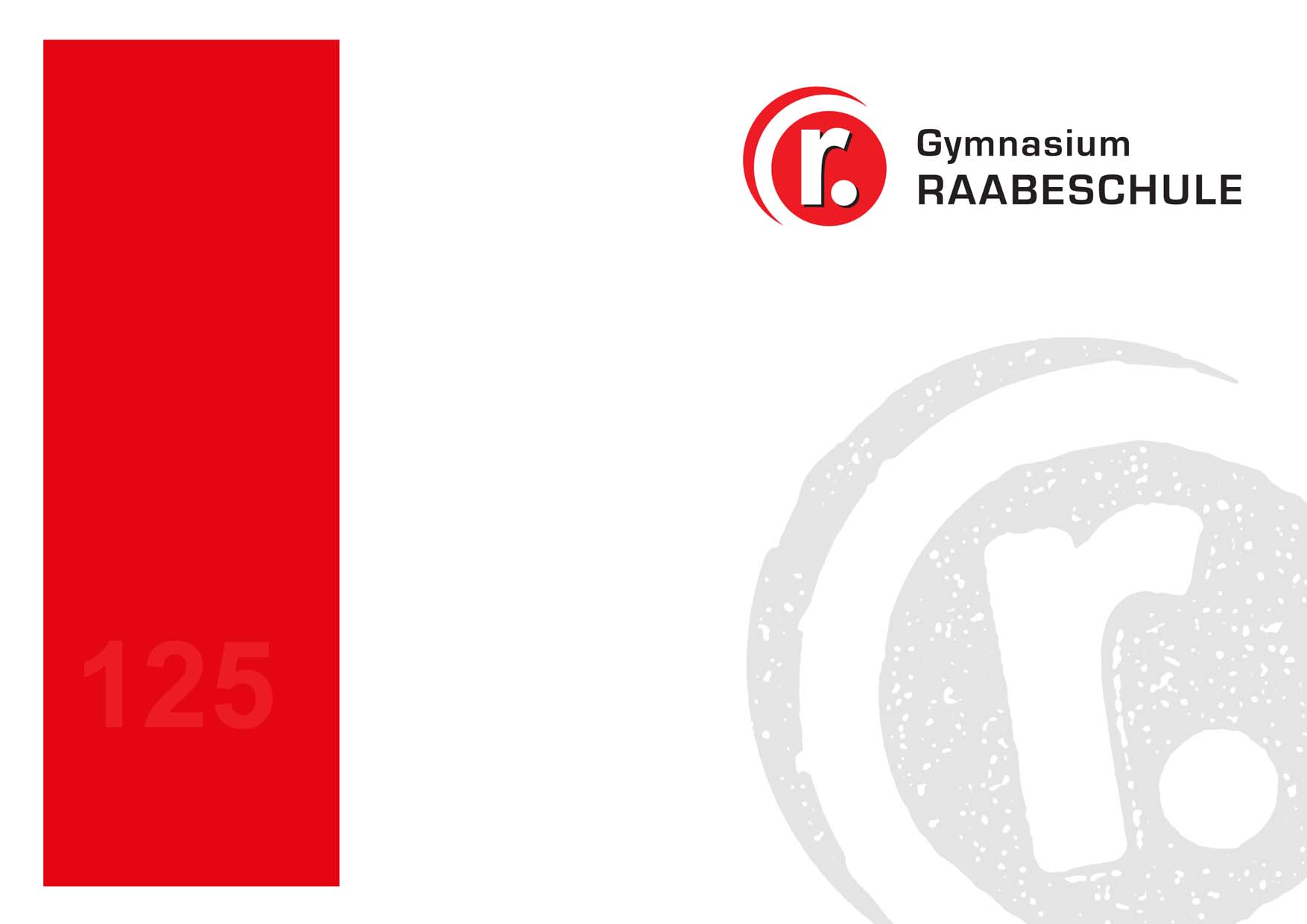 Prüfungsfächer
Unter den fünf Prüfungsfächern müssen sein:
  Das erste bis dritte Prüfungsfach mit erhöhtem  
    Anforderungsniveau;
  Zwei der drei Kernfächer Deutsch, Fremdsprache,
    Mathematik;
  Je Aufgabenfeld mindestens ein Prüfungsfach:
Aufgabenfeld A – Deutsch, Fremdsprachen, Kunst, Musik
Aufgabenfeld B – Geschichte, Politik, Erdkunde, Religion,                                   Werte und Normen
Aufgabenfeld C – Mathematik, Biologie, Chemie, Physik
 Prüfungsfächer müssen in der Einführungsphase mindestens   ein Halbjahr belegt worden sein
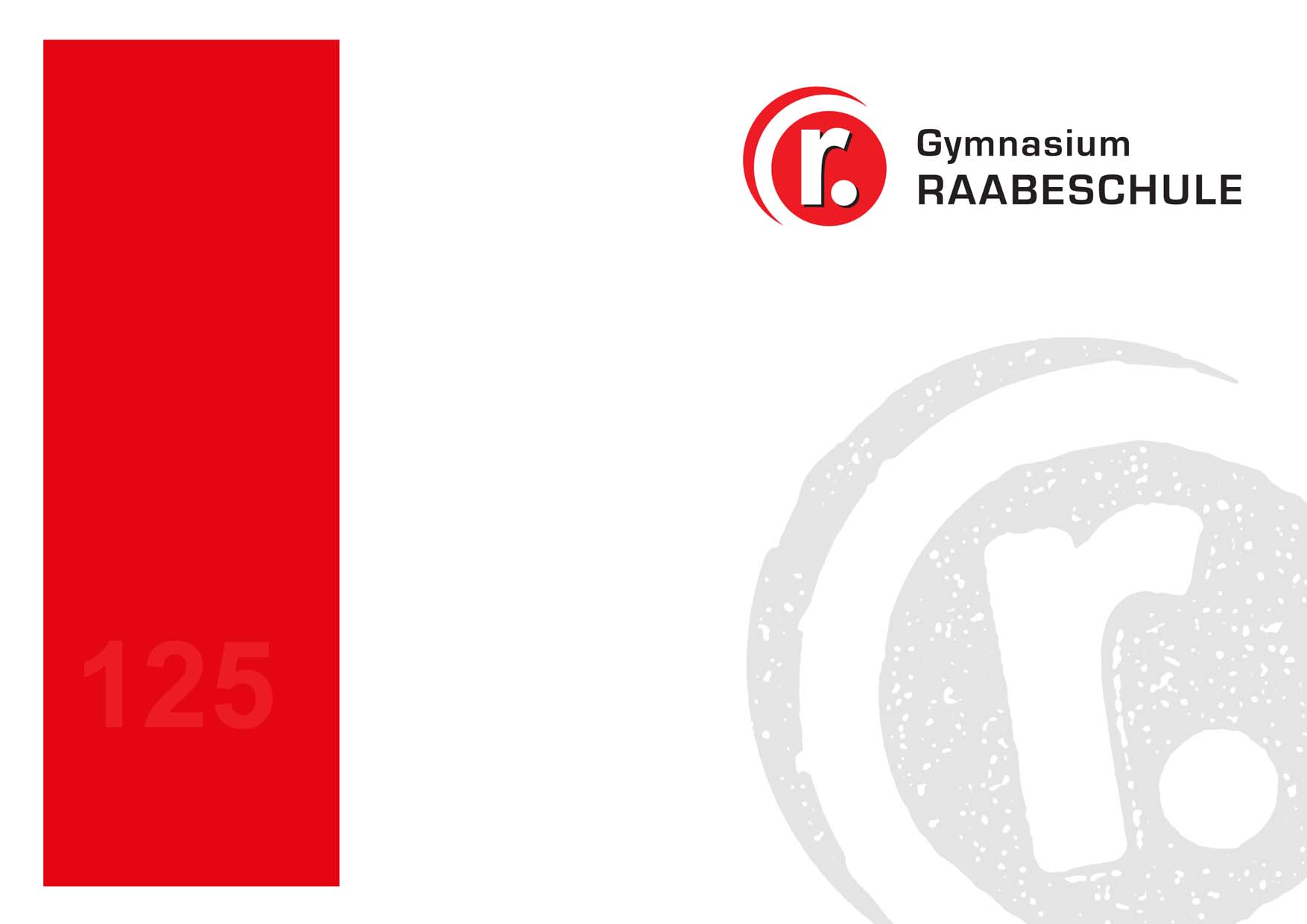 Prüfungsfächer
Mögliche Prüfungsfächer auf erhöhtem Niveau
	Deutsch		Spanisch		Physik		Politik-Wirtschaft
	Mathematik	Biologie		Geschichte	Erdkunde
	Englisch		Chemie		Kunst		Französisch
Mögliche Prüfungsfächer auf grundlegendem Niveau
	Deutsch		Spanisch		Physik		Politik-Wirtschaft
	Mathematik	Biologie		Geschichte	Religion
	Englisch		Chemie		Französisch	Werte und Normen
	Italienisch	Musik (P5)	Latein		Sport (P5)

Prüfungsfächer müssen durchgängig alle vier Halbjahre belegt werden.
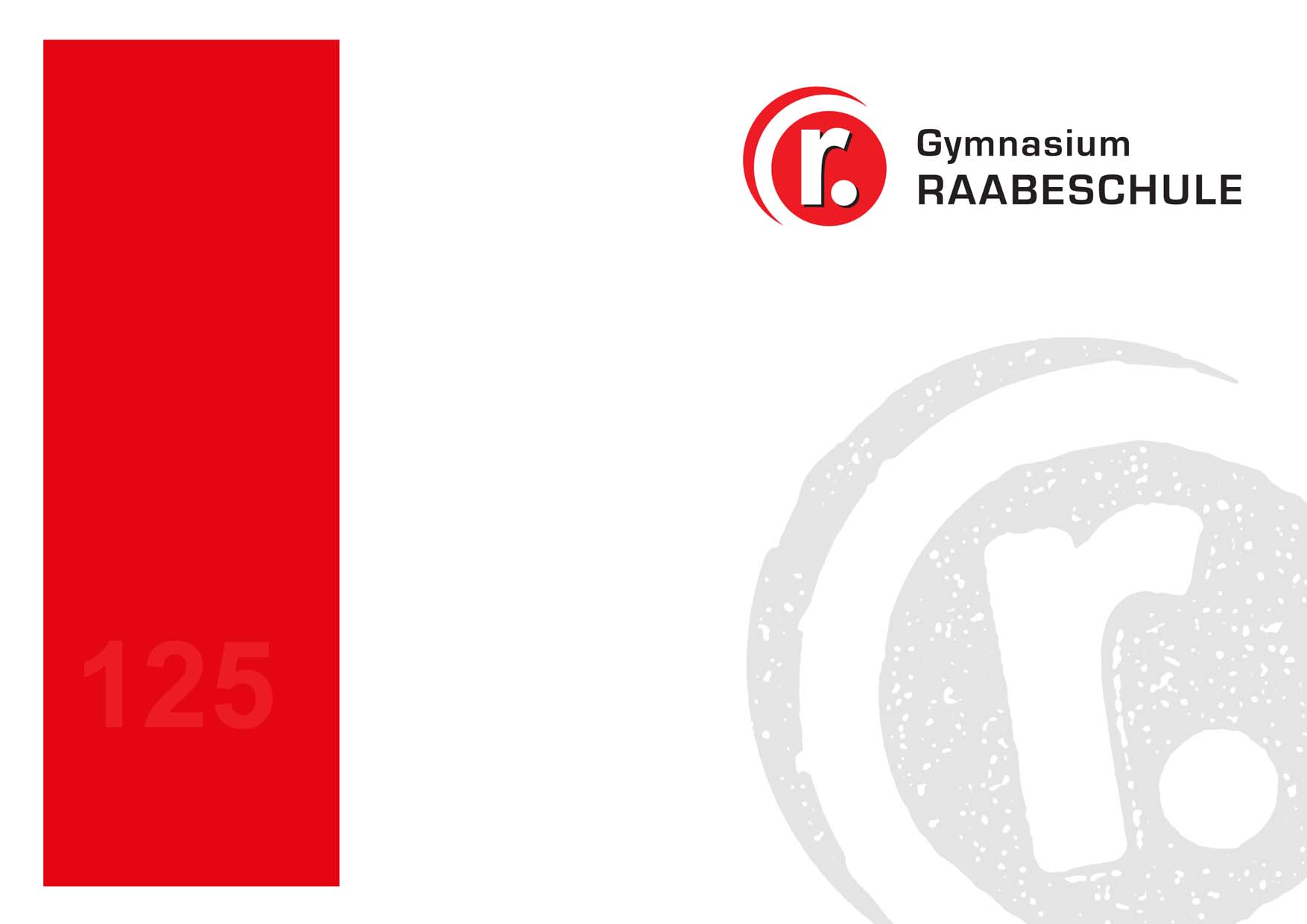 Schwerpunkte
Sprachlicher Schwerpunkt
  Mathematisch-naturwissenschaftlicher      Schwerpunkt
  Musisch-künstlerischer Schwerpunkt 
  Gesellschaftswissenschaftlicher Schwerpunkt
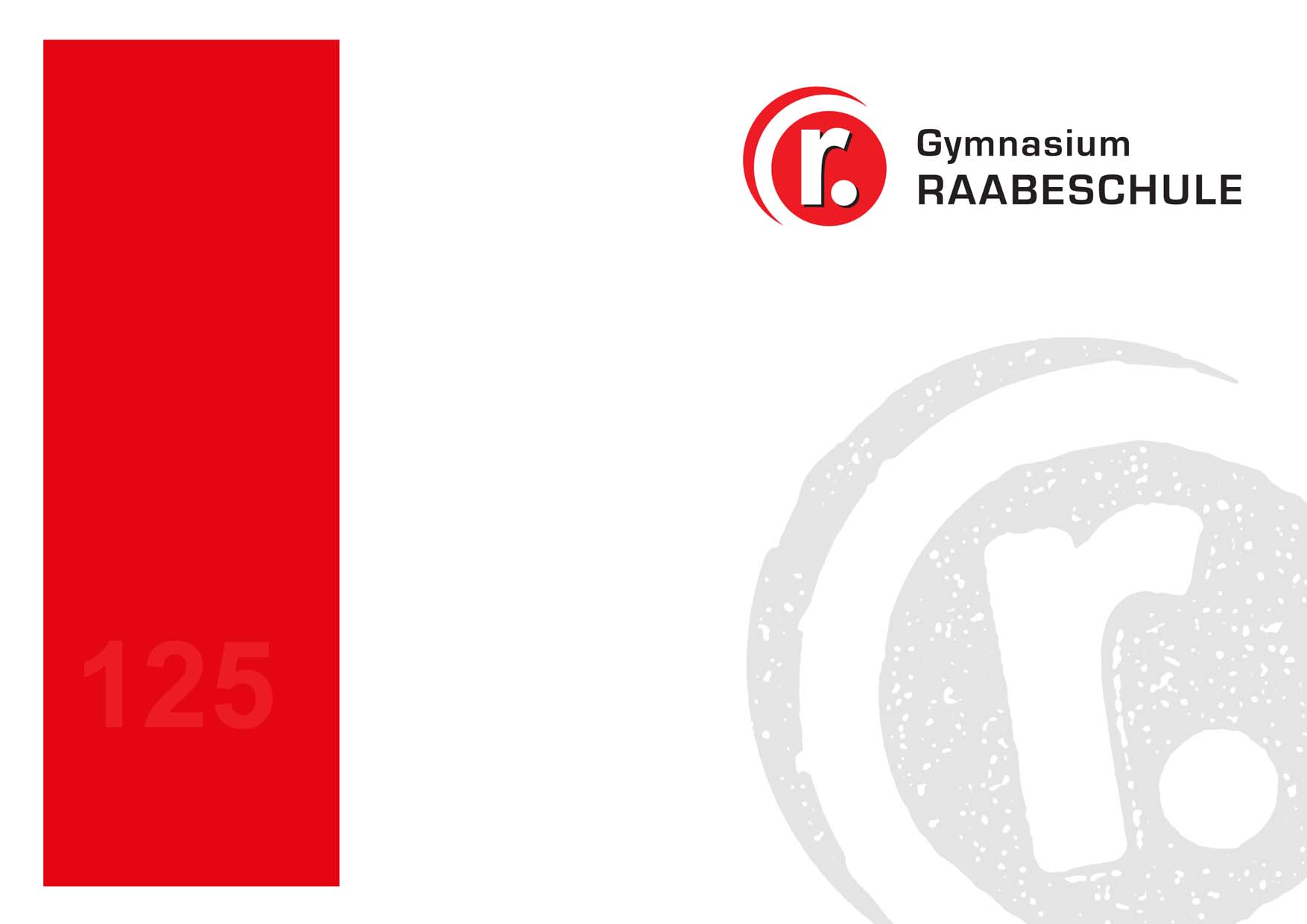 Belegungsverpflichtung Sprachlicher Schwerpunkt
4 Halbjahre			
 fortgeführte Fremdsprache
 weitere Fremdsprache
 Deutsch
 Mathematik
 Naturwissenschaft
 Sport
mindestens 2 Halbjahre 
 Religion oder Werte und    Normen
 Kunst oder Musik
 Politik-Wirtschaft
 Geschichte
 Seminarfach (3 Halbjahre)
Schwerpunktfächer P1 und P2
Deutsch und Fremdsprache oder zwei Fremdsprachen
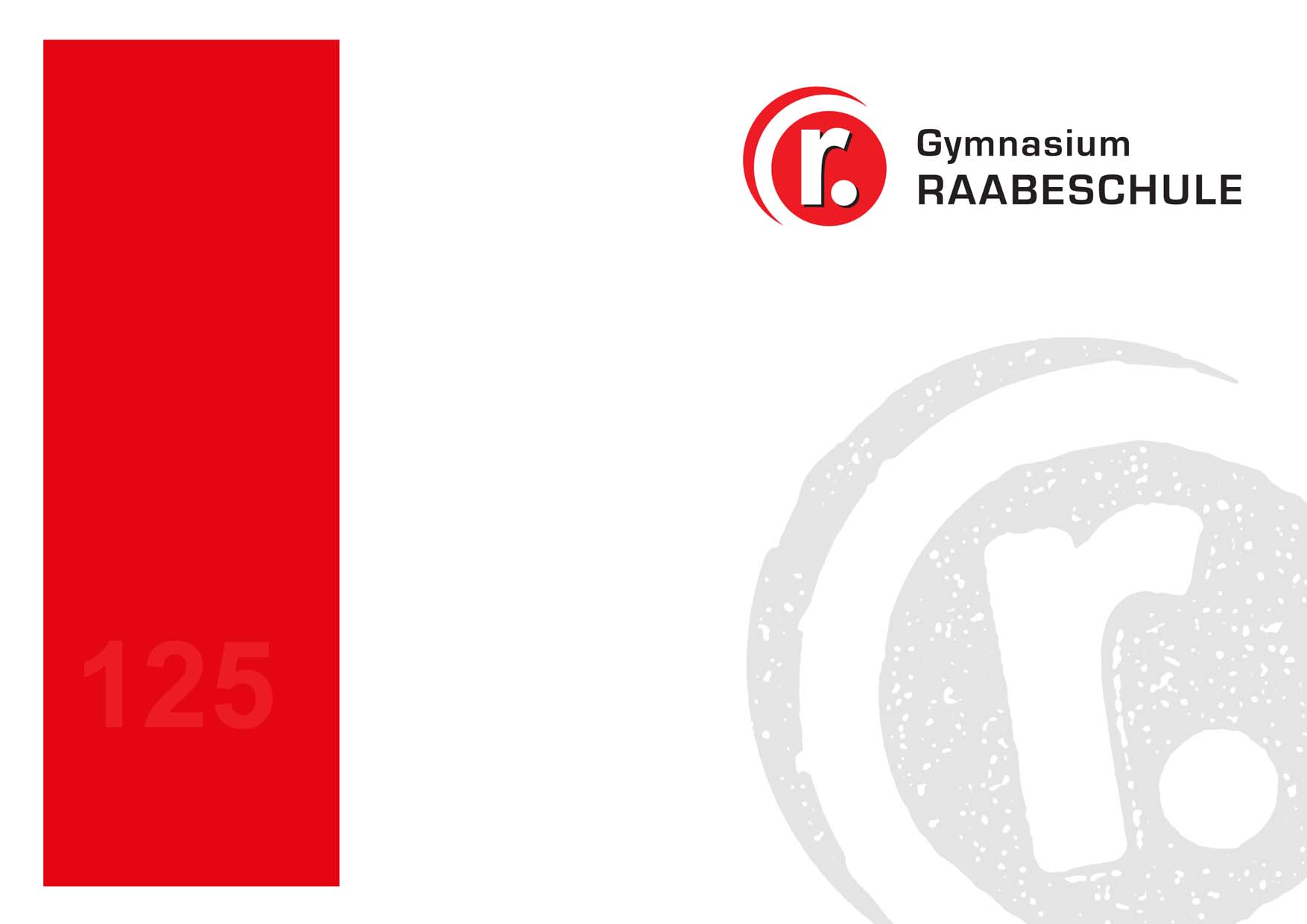 Belegungsverpflichtung Mathematisch-naturwissenschaftlicher Schwerpunkt
4 Halbjahre 			
 Naturwissenschaft
 weitere Naturwissenschaft
 Mathematik
 Deutsch
 Fremdsprache
 Sport
mindestens 2 Halbjahre 
 Religion oder Werte und   Normen
 Kunst oder Musik
 Politik-Wirtschaft
 Geschichte
 Seminarfach (3 Halbjahre)
Schwerpunktfächer P1 und P2
Mathematik und Naturwissenschaft oder zwei Naturwissenschaften
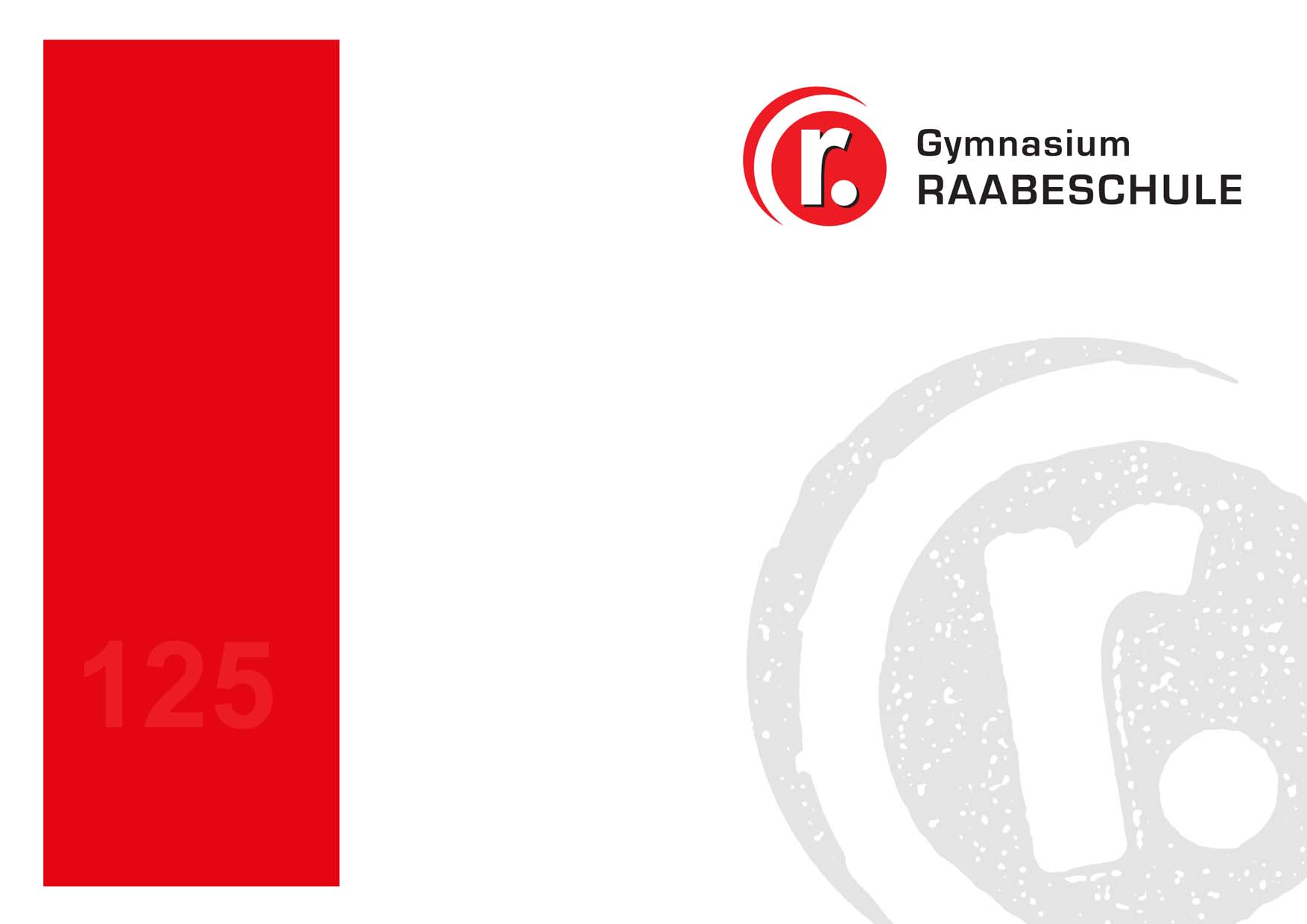 Belegungsverpflichtung Musisch-künstlerischer Schwerpunkt
mindestens 2 Halbjahre 
 Religion oder Werte und   Normen
 Musik
 Politik-Wirtschaft
 Geschichte
 Seminarfach (3 Halbjahre)
4 Halbjahre 			
 Kunst
 Deutsch
 Mathematik
 Naturwissenschaft
 Fremdsprache
 Sport
Schwerpunktfächer P1 und P2
Kunst und Deutsch oder Kunst und Mathematik
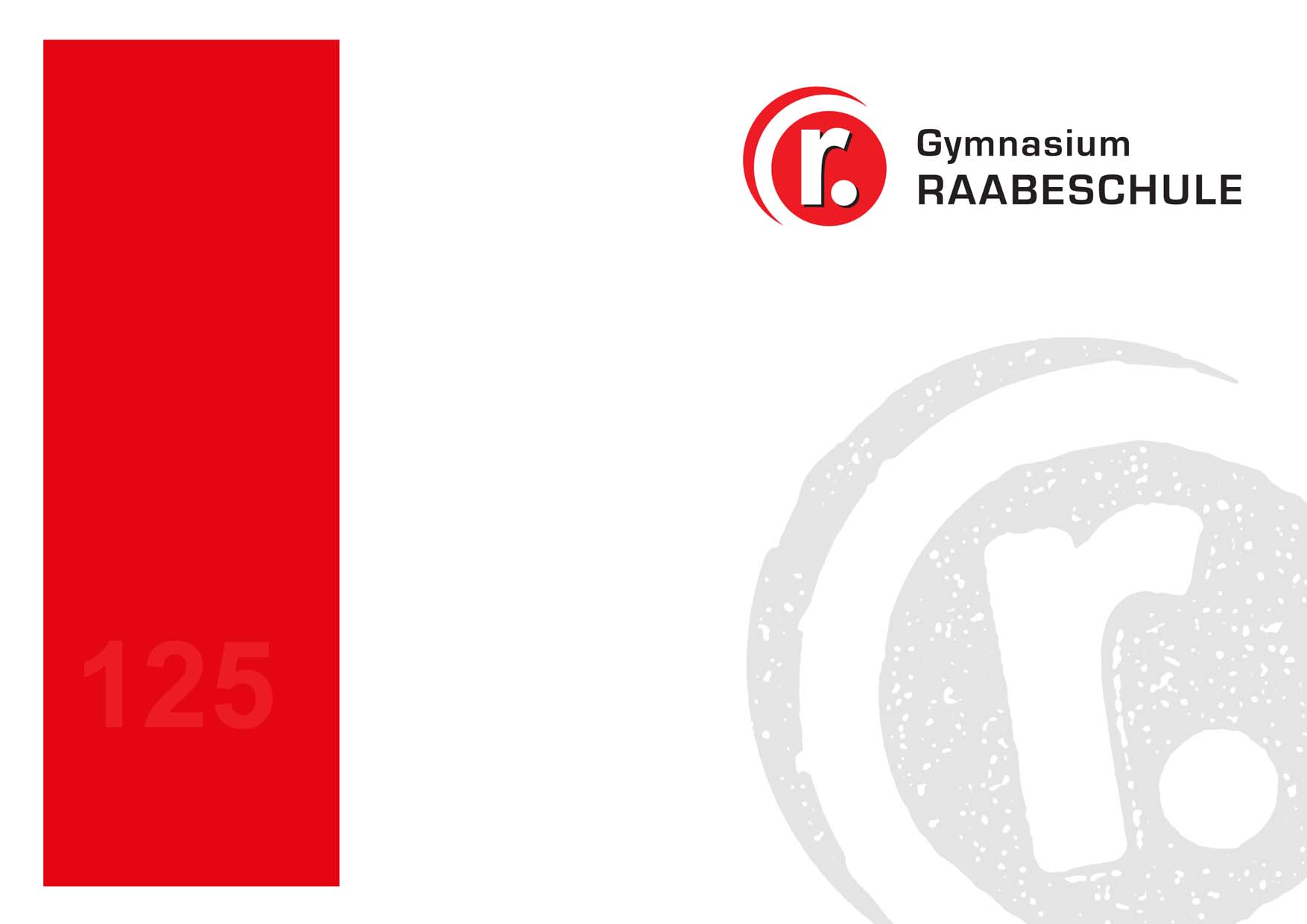 Belegungsverpflichtung Gesellschaftswissenschaftlicher Schwerpunkt
4 Halbjahre 			
 Geschichte
 Politik-Wirtschaft oder   Erdkunde
 Deutsch
 Mathematik
 Naturwissenschaft
 Fremdsprache
 Sport
mindestens 2 Halbjahre
 weitere Fremdsprache
 Religion oder Werte und   Normen
 Kunst oder Musik
 Seminarfach (3 Halbjahre)
Schwerpunktfach P1
Geschichte
Prüfungsfach P3Politik-Wirtschaft oder Erdkunde
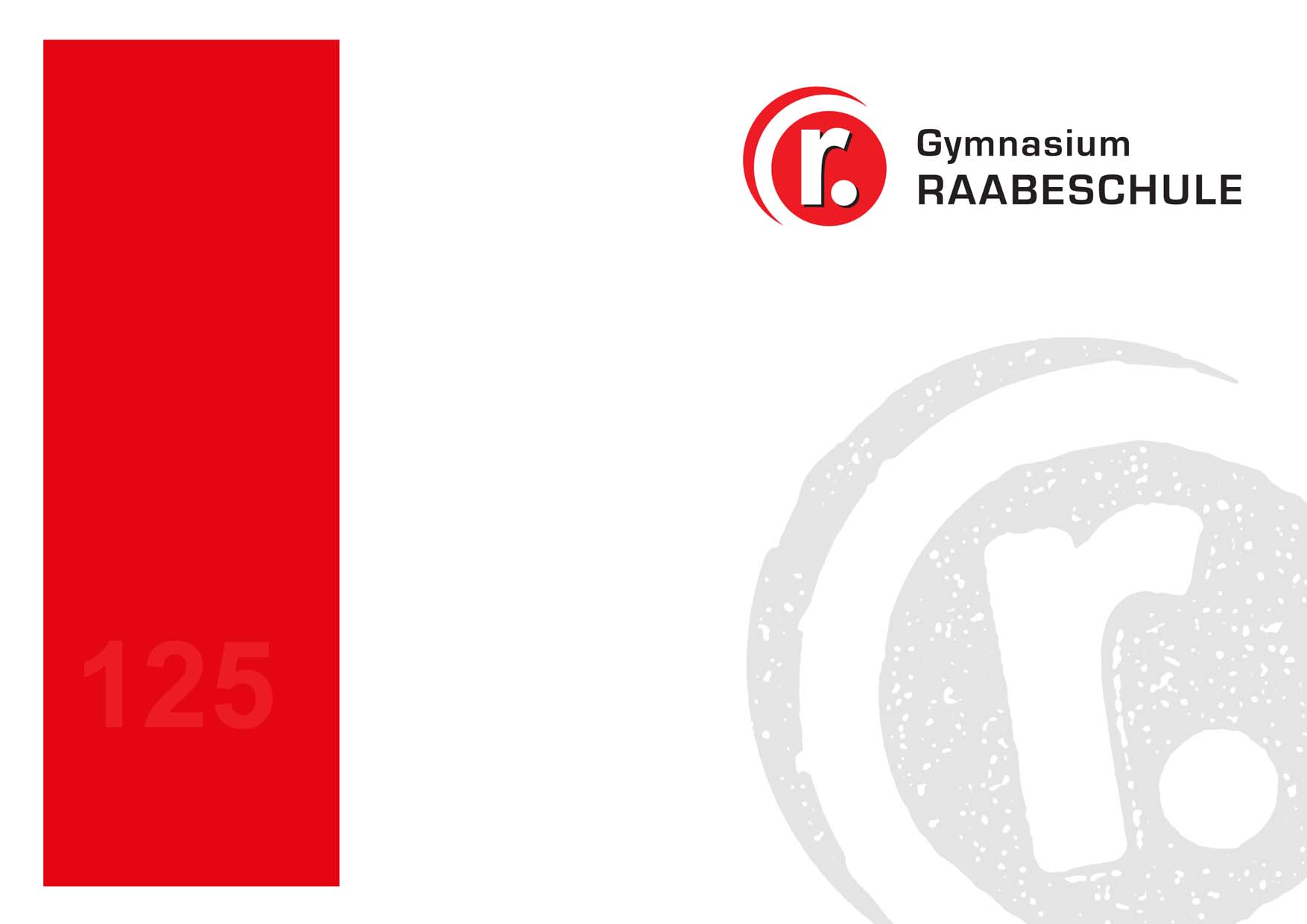 Einbringungsverpflichtungen für alle Schwerpunkte
4 Halbjahre 
Deutsch
Mathematik
Fremdsprache
Naturwissenschaft
alle Prüfungsfächer
2 Halbjahre 
  Kunst oder Musik
  Religion oder Werte und     Normen
  Geschichte
  Politik-Wirtschaft (nicht im        gesellschaftswiss. Schwerpunkt,      wenn Erdkunde P3 ist)
  Seminarfach (darunter das       Semester, in dem die Facharbeit      geschrieben wird)
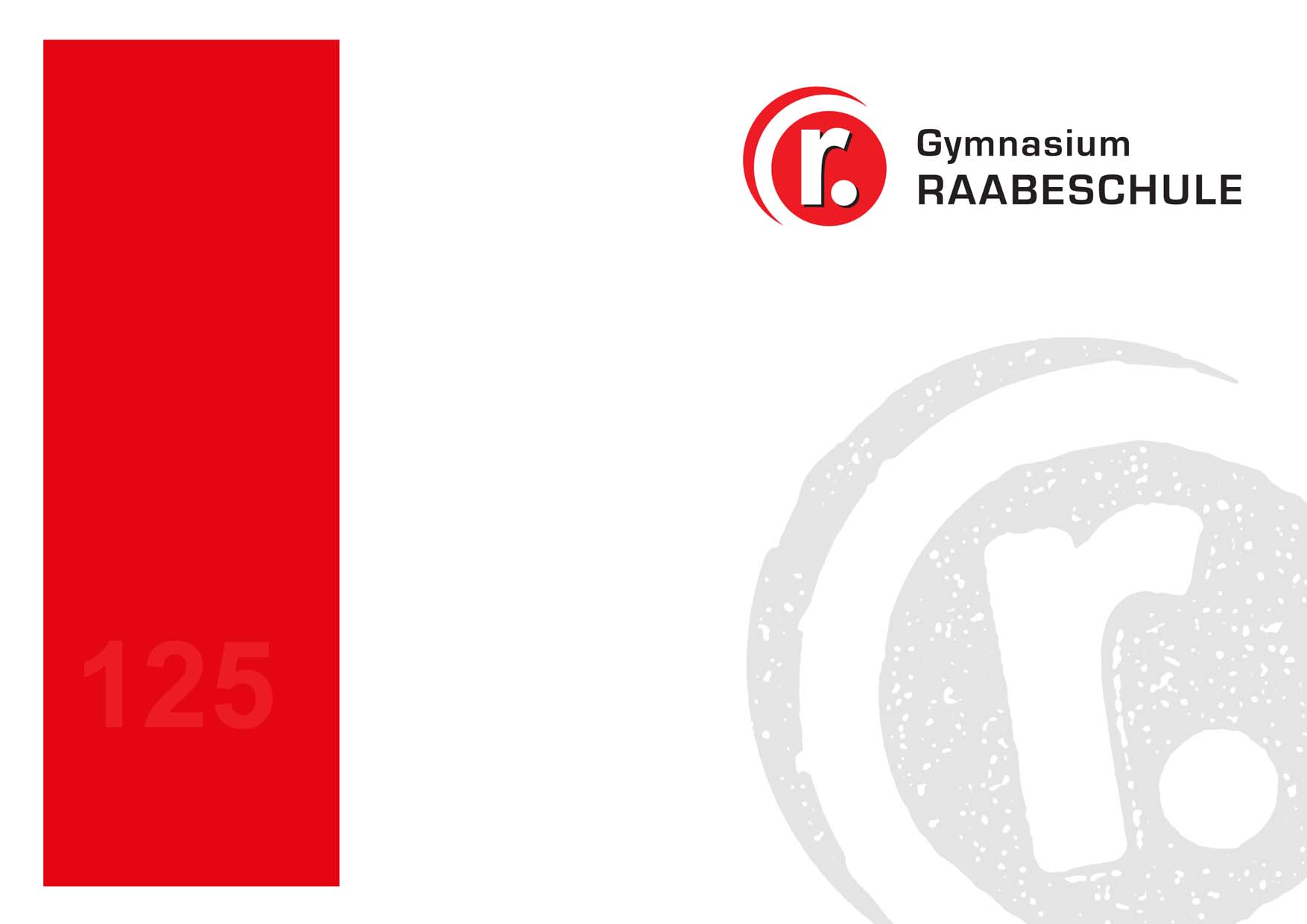 Zusätzliche Einbringungsverpflichtungen
im sprachlichen Schwerpunkt
	4 Halbjahre einer weiteren Fremdsprache	
im mathematisch-naturwissenschaftl. Schwerpunkt
	4 Halbjahre einer weiteren Naturwissenschaft
im musisch-künstlerischen Schwerpunkt 
	2 Halbjahre Musik
im gesellschaftswissenschaftlichen Schwerpunkt
	2 Halbjahre einer weiteren Fremdsprache
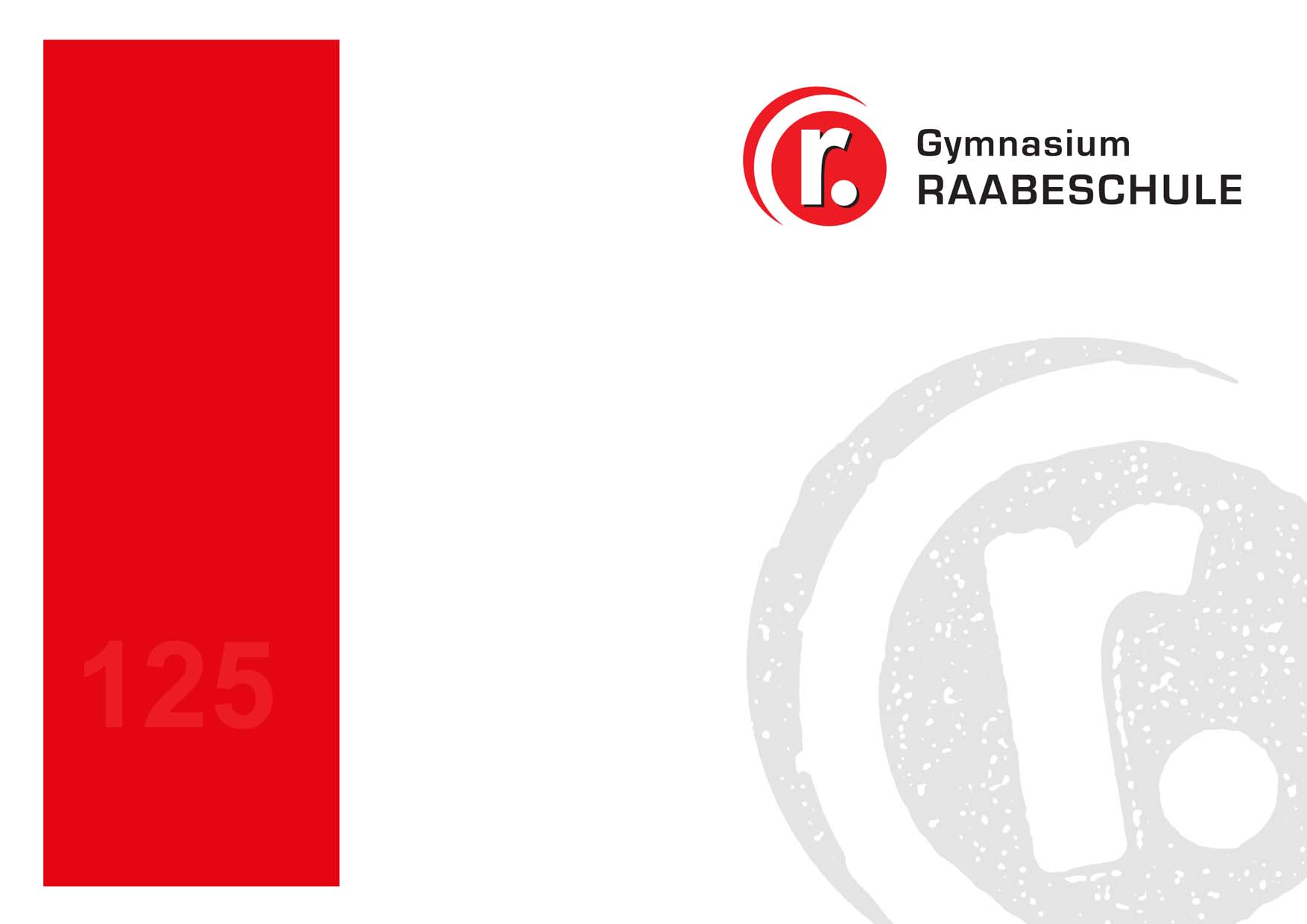 Italienisch
Wer in der Einführungsphase Italienisch als 2. Fremdsprache neu begonnen hat, muss diese durchgängig bis zum Abitur belegen und zwei Halbjahresleistungen in das Abitur einbringen.
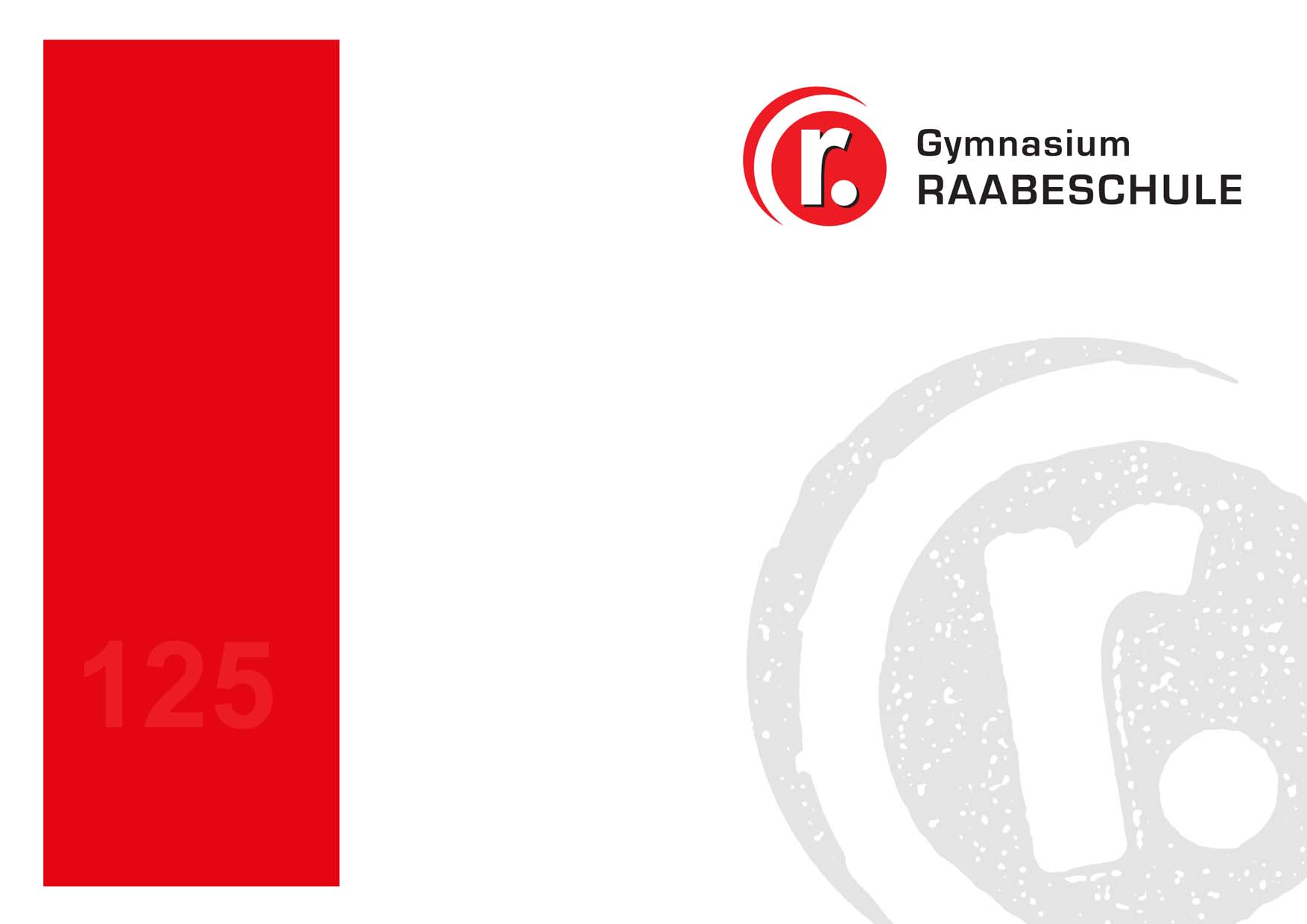 Musik als 5. Prüfungsfach
Der Prüfling entscheidet sich am Ende der 12. Klasse: 
mündliche Prüfung ohne fachpraktischen Teil
oder
mündliche Prüfung mit fachpraktischem Teil - Gesprächsteil - Pflicht- und Wahlteil mit Stimme oder Instrument 
       - Gewichtung 1 : 1
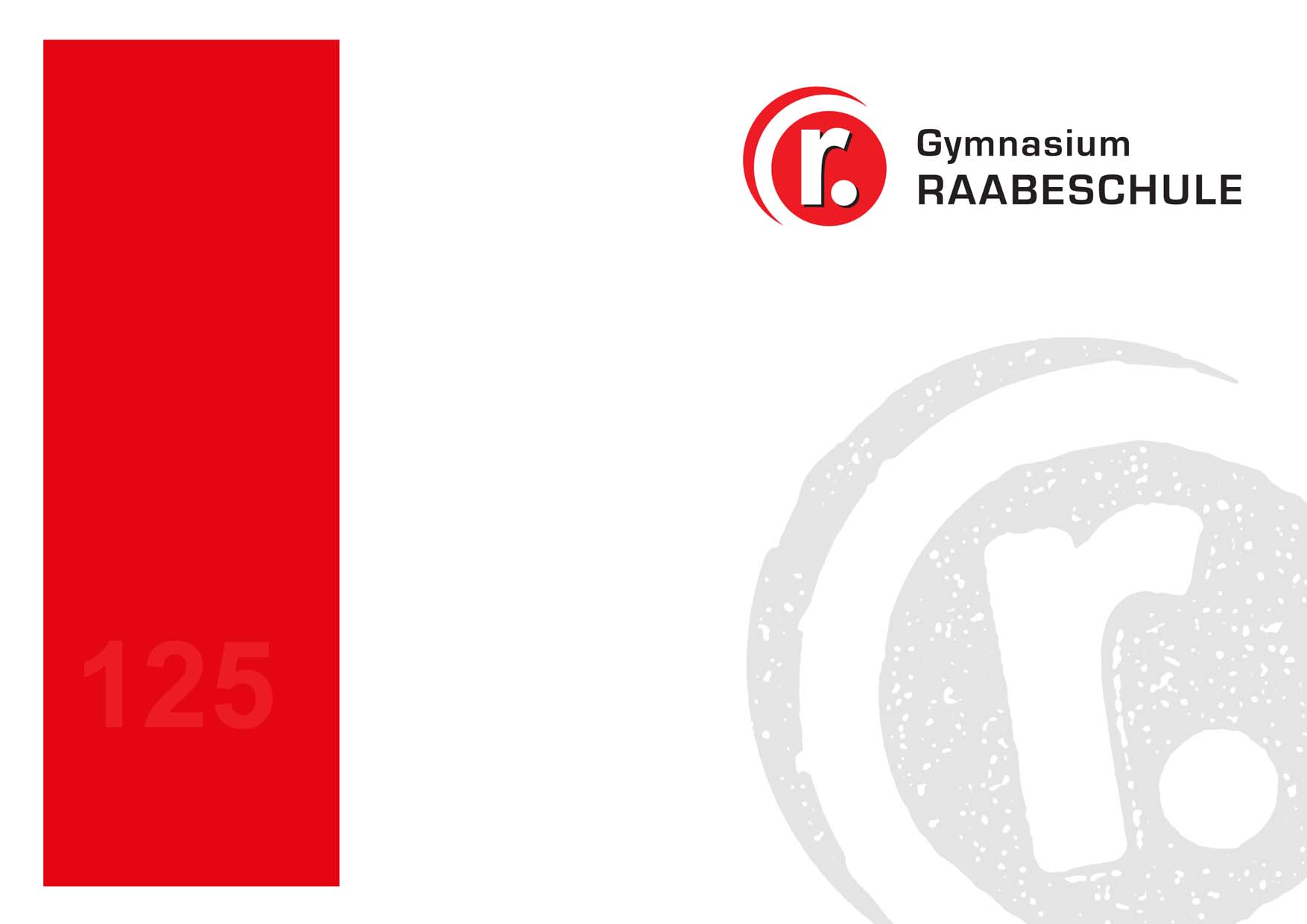 Sport als 5. Prüfungsfach
Jg.11: Sporttheorie (2 Std.) Abwahl nach Beginn nicht mehr möglich, allerdings ist die Note nicht versetzungsrelevant)
Jg. 12/13: Sporttheorie (2 Std.) mit Klausur  
	     + Sportpraxis (2 Std.),  1 : 1
Voraussetzung ist eine sportärztliche Unbedenklichkeitsbescheinigung, die am Ende der 11.Klasse vorgelegt werden muss
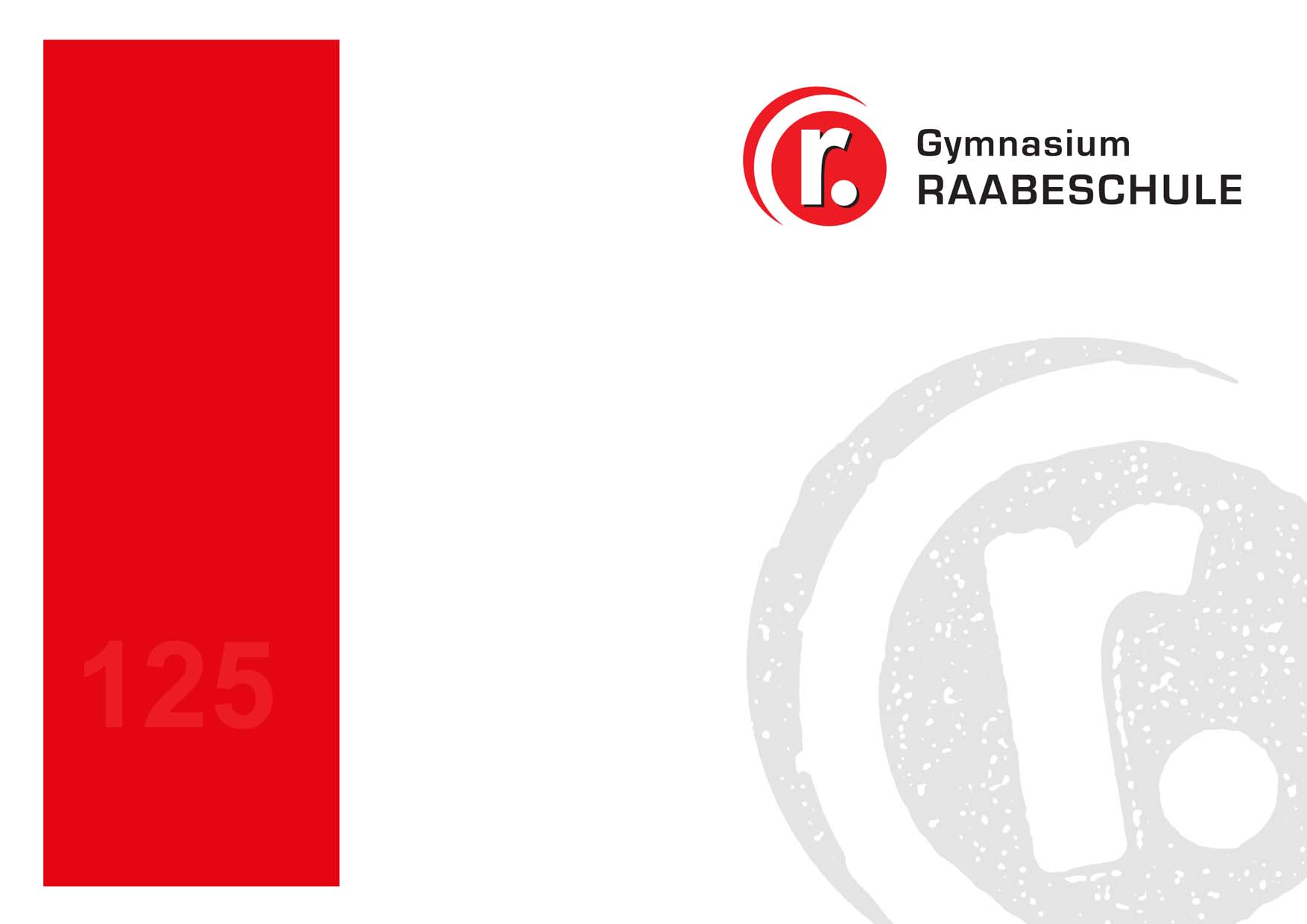 Sport als 5. Prüfungsfach
Was passiert, wenn während der 12. Klasse Sportunfähigkeit eintritt?Die Schüler müssen von Anfang der 12. Klasse an ein vierstündiges P5-Ersatzfach entsprechend der Vorgaben ihres Profils belegen, in dem sie sich im Fall der Sportunfähigkeit mündlich prüfen lassen können.
Was passiert, wenn während der 13. Klasse Sportunfähigkeit eintritt?Dann ist sogar ein amtsärztliches(!) Attest notwendig. Danach werden Schüler nur noch nach ihren theoretischen Leistungen beurteilt, im Abitur findet nur eine mündliche theoretische Prüfung statt.
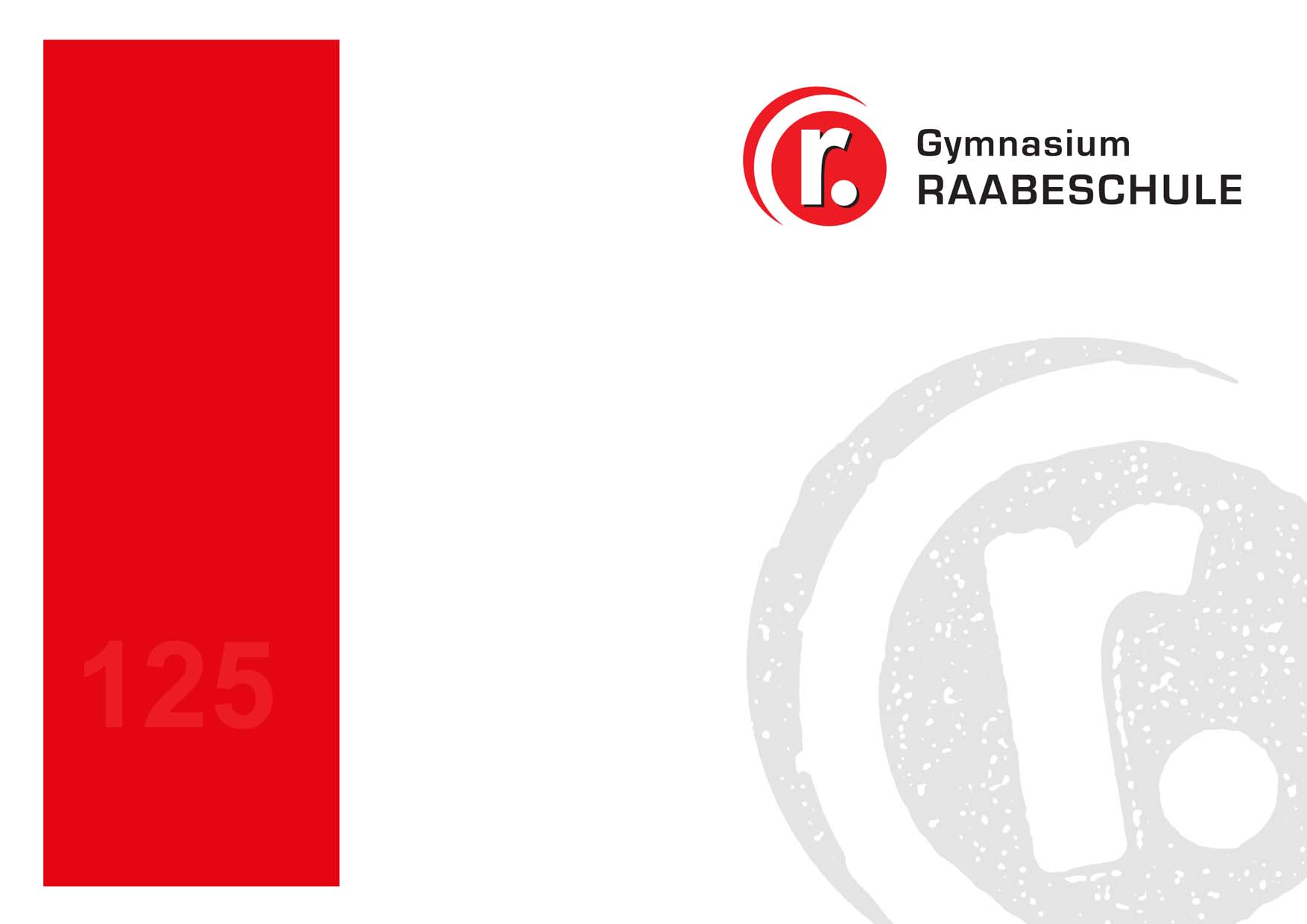 Sport als 5. Prüfungsfach
Prüfung
mündlicher Teil ca. 20 min
sportpraktischer Teil (Mannschaftssportart und Individualsportart)
Gewichtung 1 : 2
Wichtig! Wer im gesellschaftswissenschaftlichen Profil Sport als 5. Prüfungsfach wählt, muss sich im Fach Mathematik schriftlich prüfen lassen.
Block I 1)
Mindestpunktzahl 200
Höchstpunktzahl 600
Block II
Mindestpunktzahl 100
Höchstpunktzahl 300
Gesamtqualifikation und Abiturprüfung
Insgesamt 32 bis 36 Halbjahresergebnisse:

die 8 Halbjahresergebnisse von P1 und P2 
      in zweifacher Wertung, sowie
24 bis 28 Halbjahresergebnisse,  darunter 
     die 12 Halbjahresergebnisse von P3, P4 und P5, 
     in einfacher Wertung

darunter mit weniger als 05 Punkten:
      bei 32, 33, 34 Ergebnissen höchstens 6 Wertungen
      bei 35 und 36 Ergebnissen höchstens 7 Wertungen
        - dabei insgesamt jeweils höchstens 3 Wertungen
          unter 05 Punkten bei P1, P2 und P3
die Prüfungsergebnisse
in den 5 Prüfungsfächern
in vierfacher Wertung
 3 Prüfungsfächer mit jeweils 
  mindestens 20 Punkten
 statt P4 besondere Lernleistung 
  möglich
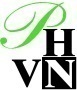 [Speaker Notes: 1) Berechnung Block I: Punktsumme der 32 bis 36 Halbjahresergebnisse in entsprechender Gewichtung, multipliziert mit 40, geteilt durch Anzahl der eingebrachten Schulhalbjahresergebnisse, wobei die beiden zweifach gewichteten Ergebnisse zweifach zählen (also insgesamt 40 bis 44 Kurse)]
Wie geht es weiter?
Februar/März: Wahl der Fächer für die Qualifikationsphase
Auswertung der Wahlen (Osterferien)
dann evtl. Umberatung, falls einige Kurse nicht eingerichtet werden können
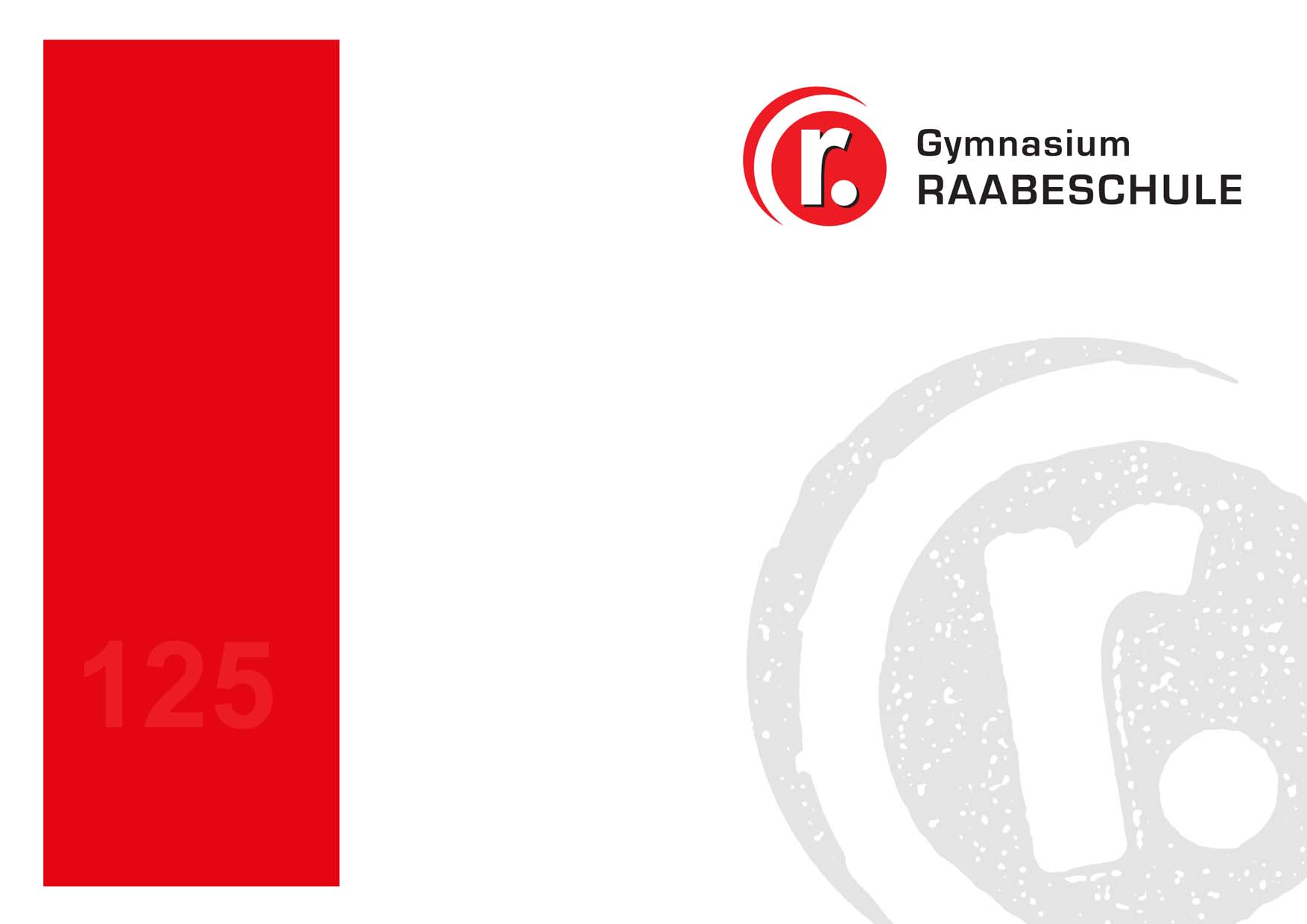 Beratung: 
gabi.romanowski@raabeschule.net